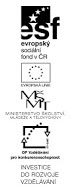 MONGEOVO PROMÍTÁNÍ
kolmost přímek a rovin
Blan ka Wagnerová Úvod do studia DG
Přímka je kolmá k rovině, jeli kolmá ke všem přímkám dané roviny.Je-li však kolmá ke dvěma přímkám dané roviny, je kolmá k celé rovině.Dvě roviny jsou navzájem kolmé, obsahuje-li jedna z nich přímku, která je kolmá k druhé rovině.
Blan ka Wagnerová Úvod do studia DG
-průmětem přímky kolmé k průmětně je BOD- průmětem roviny kolmé k průmětně je PŘÍMKA
Blan ka Wagnerová Úvod do studia DG
-půdorys přímky kolmé k dané rovině splývá s průmětem spádové přímky v dané rovině- ve SKLOPENÍ jsou kolmice a spádová přímka na sebe kolmé, určíme stopník kolmice a průsečík kolmice s danou rovinou
Blan ka Wagnerová Úvod do studia DG
přímka kolmá k dané rovině
Bodem A veďte kolmici k dané rovině α.
Blan ka Wagnerová Úvod do studia DG
rovina kolmá k dané přímce
Bodem A veďte rovinu α kolmou na přímku p.
Blan ka Wagnerová Úvod do studia DG
vzdálenost bodu od roviny
Určete vzdálenost bodu A od roviny α.
Blan ka Wagnerová Úvod do studia DG
vzdálenost bodu od přímky
Určete vzdálenost bodu A od přímky a.
Blan ka Wagnerová Úvod do studia DG
Pokud není uvedeno jinak, použitý materiál je z vlastních zdrojů autora. Zdroje: POMYKALOVÁ, E.: Deskriptivní pro střední školy. 1. vydání. Praha: Prometheus, 2010. ISBN 978-80-7196-400-1.MAŇÁSKOVÁ, E.: Sbírka úloh z deskriptivní geometrie. 1. vydání. Praha: Prometheus, 2001. ISBN 80-7196-160-4
Blan ka Wagnerová Úvod do studia DG